Variational Autoencoders for Deforming 3D Mesh ModelsTan, Qingyang, et al. "Variational Autoencoders for Deforming 3D Mesh Models." arXiv preprint arXiv:1709.04307 (2017).
Introduction
This paper proposes a novel framework called mesh variational autoencoders(mesh VAE), which leverages the power of neural networks to explore the latent space behind deforming 3D shapes, and is able to generate new models not existing in the original dataset.
This paper propose to use a state-of-the-art surface representation called RIMD(Rotation Invariant Mesh Difference) to effectively represent deformations, along with a variational autoencoders.
Feature Representation
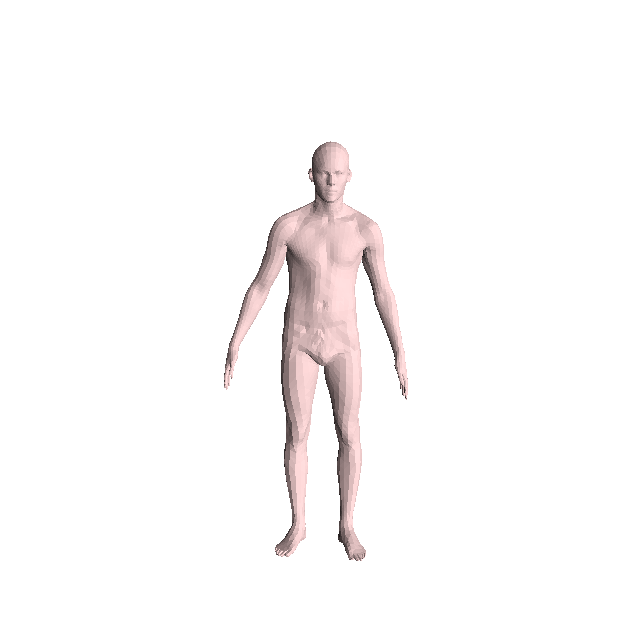 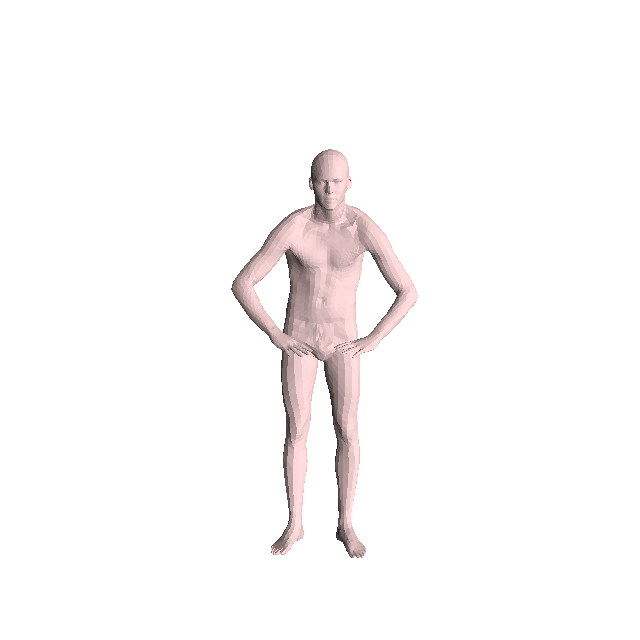 Deformed mesh
Base mesh
Feature Representation(cont’d)
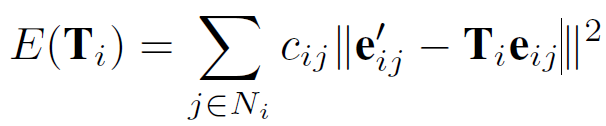 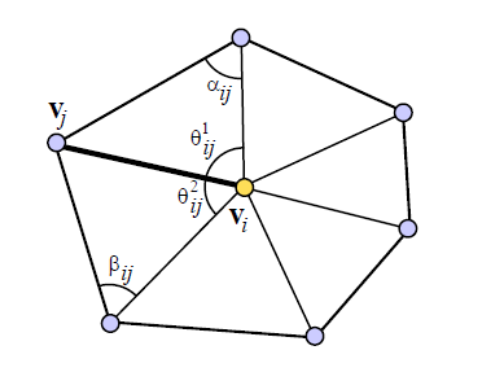 [Speaker Notes: Why we need the cotangent weights?]
Feature Representation(cont’d)
[Speaker Notes: The use of matrix logarithm helps make the feature linearly combinable.]
Mesh VAEFeature Preprocessing
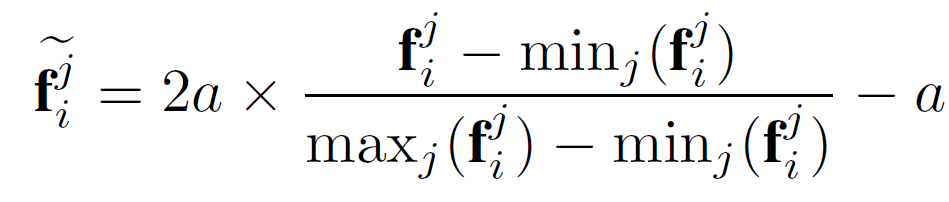 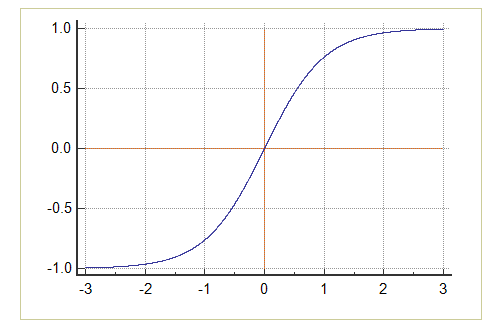 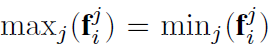 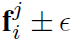 tanh
Mesh VAEMesh VAE Architecture
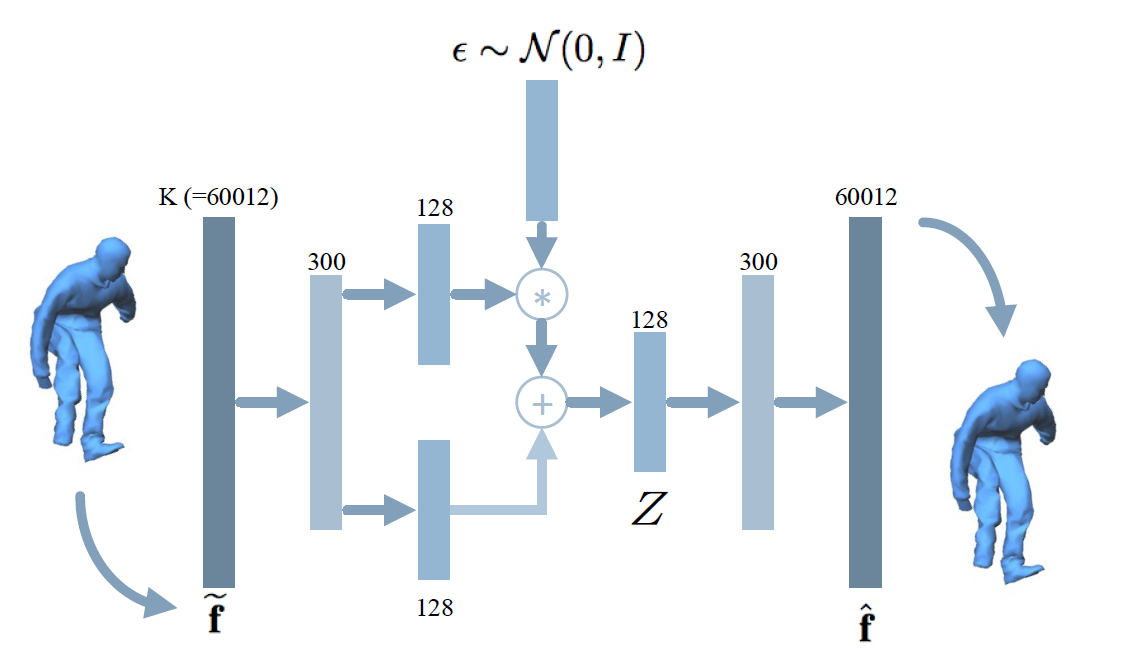 Mesh VAEMesh VAE Architecture(cont’d)
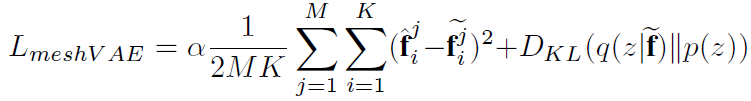 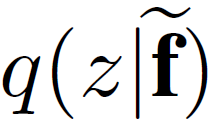 [Speaker Notes: Prior 與 posterior 的關係]
Mesh VAEConditional Mesh VAE
When synthesizing new shapes, it is often desirable to control the types of shapes to be generated. To achieve this, the loss function can be changed to:
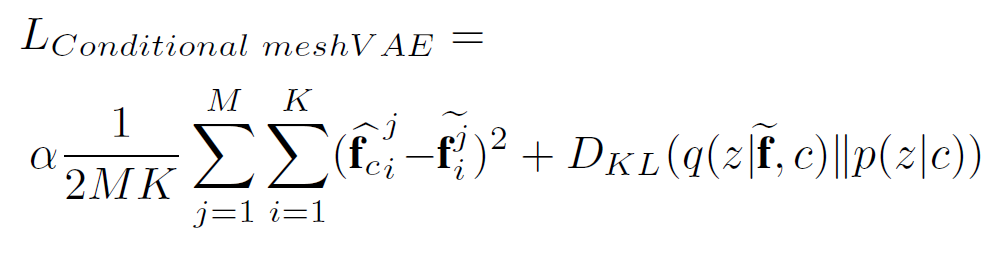 Mesh VAEExtended Model with Improved Low-Dimensional Embedding
[Speaker Notes: The latent space z provides an embedding that facilitates
various applications. However, to ensure reconstruction
quality, the dimension of z is typically high (over
100), thus not suitable for low-dimensional embedding.]
Mesh VAEApplications
Generation and Interpolation
Embedding for Visualization and Exploration
Framework EvaluationLatent Dimensions
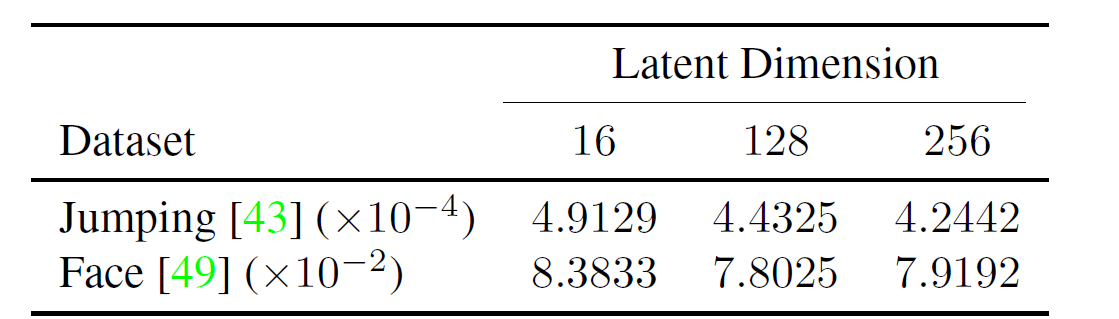 Using 128 dimensions is effective in improving reconstruction quality.
[Speaker Notes: 維度降的太低，會有資訊遺失的問題。
維度降的不夠低，無法改善結果且會有overfitting的問題]
Framework EvaluationRIMD Feature
By finding global rotations that minimize vertex difference
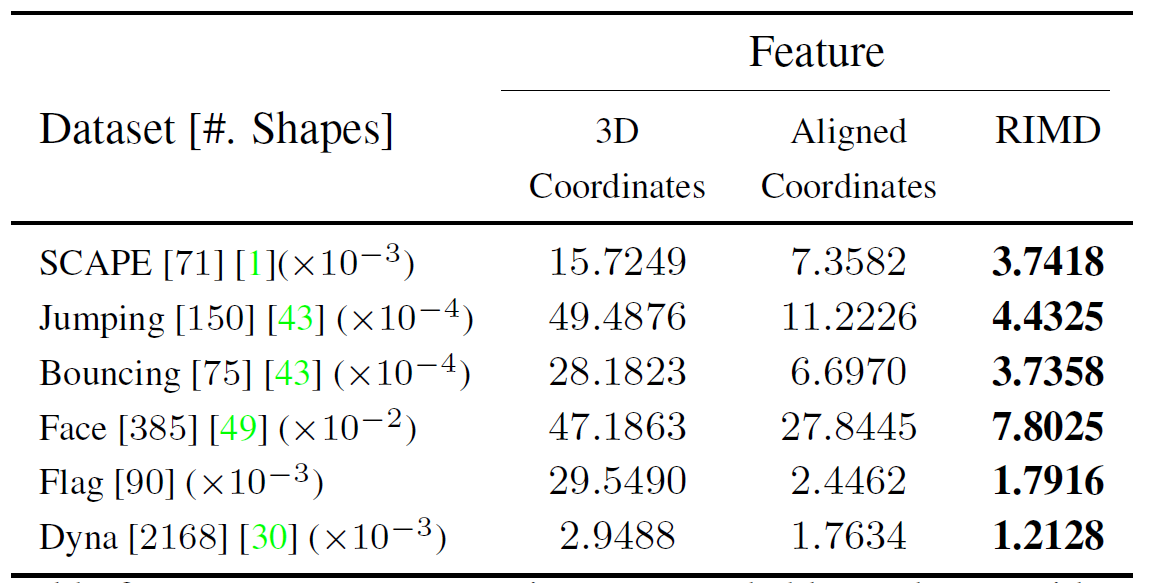 (per-vertex reconstruction errors)
Generation of Novel Models(Conditional Mesh VAE)
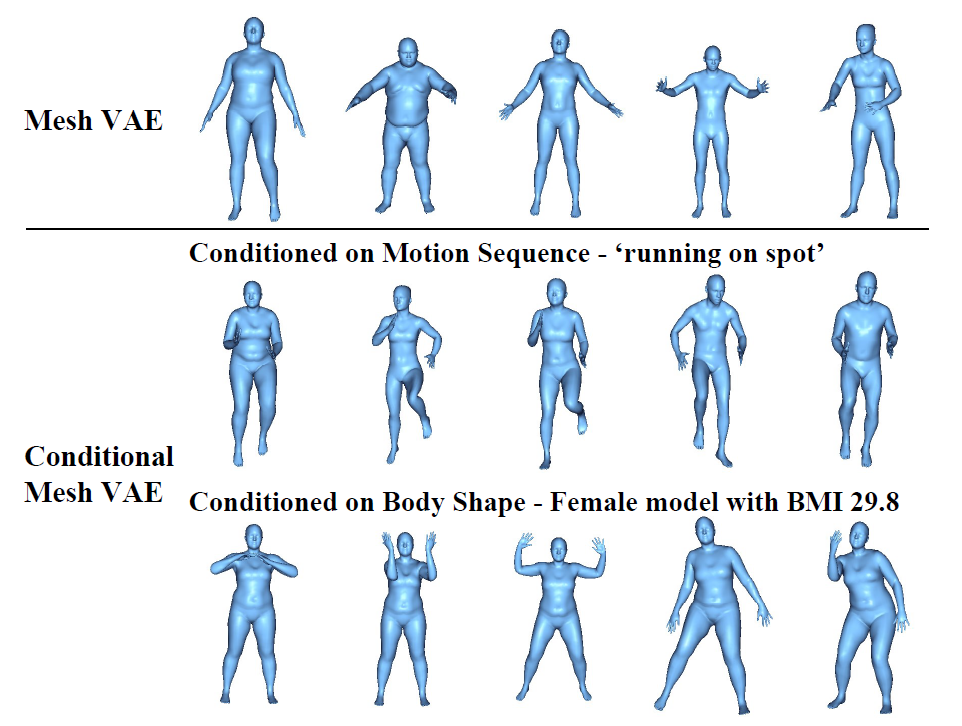 Mesh Interpolation
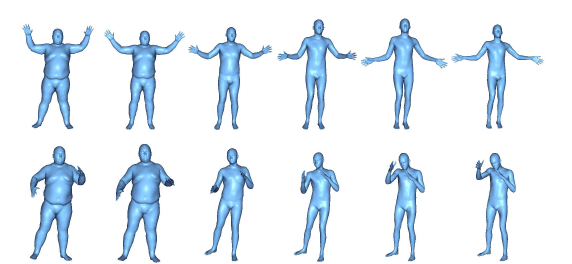 (Inter-class interpolation with different body shapes and poses)
Mesh Interpolation(cont’d)
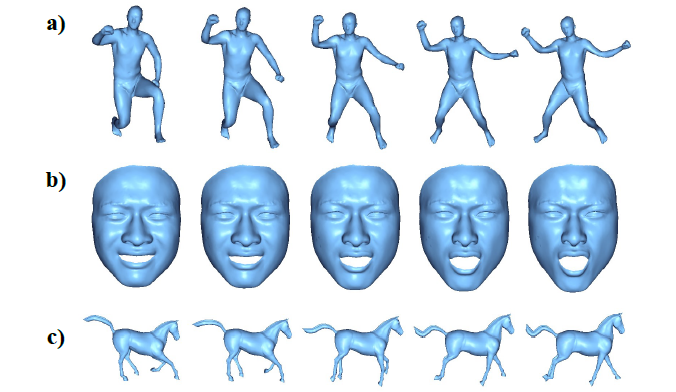 Embedding
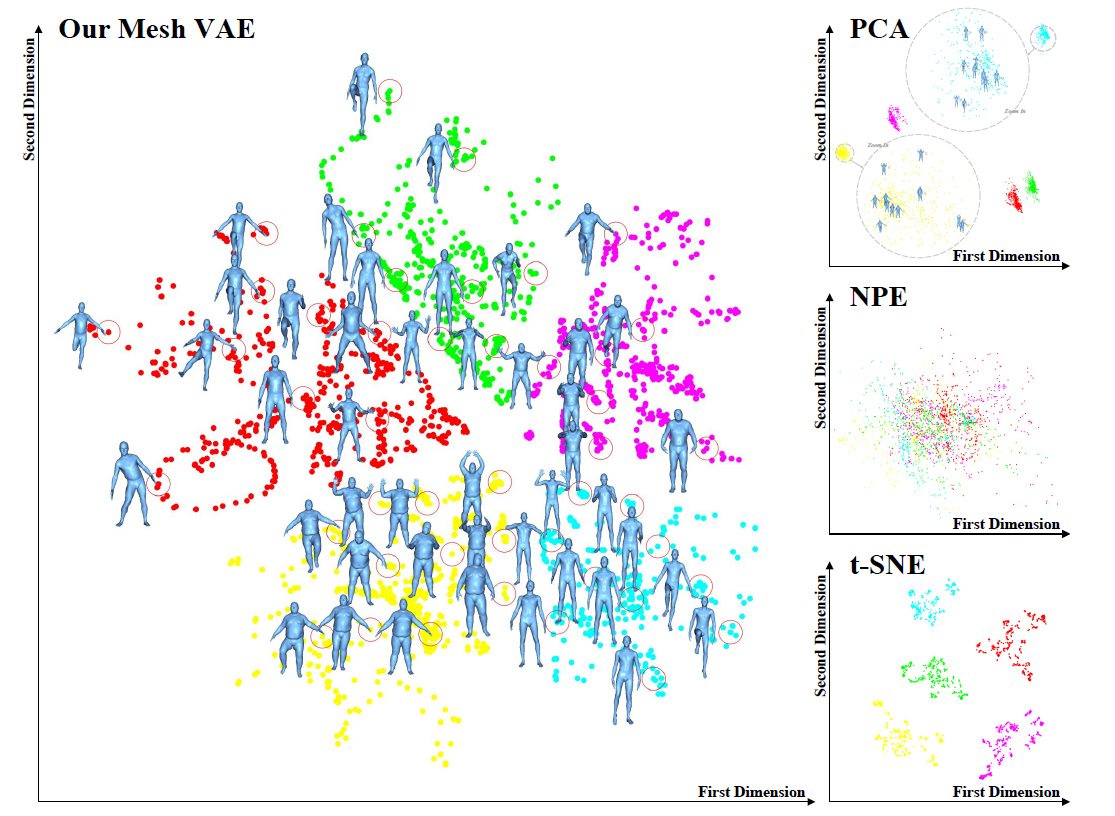 Synthesis based Exploration of the Shape Space
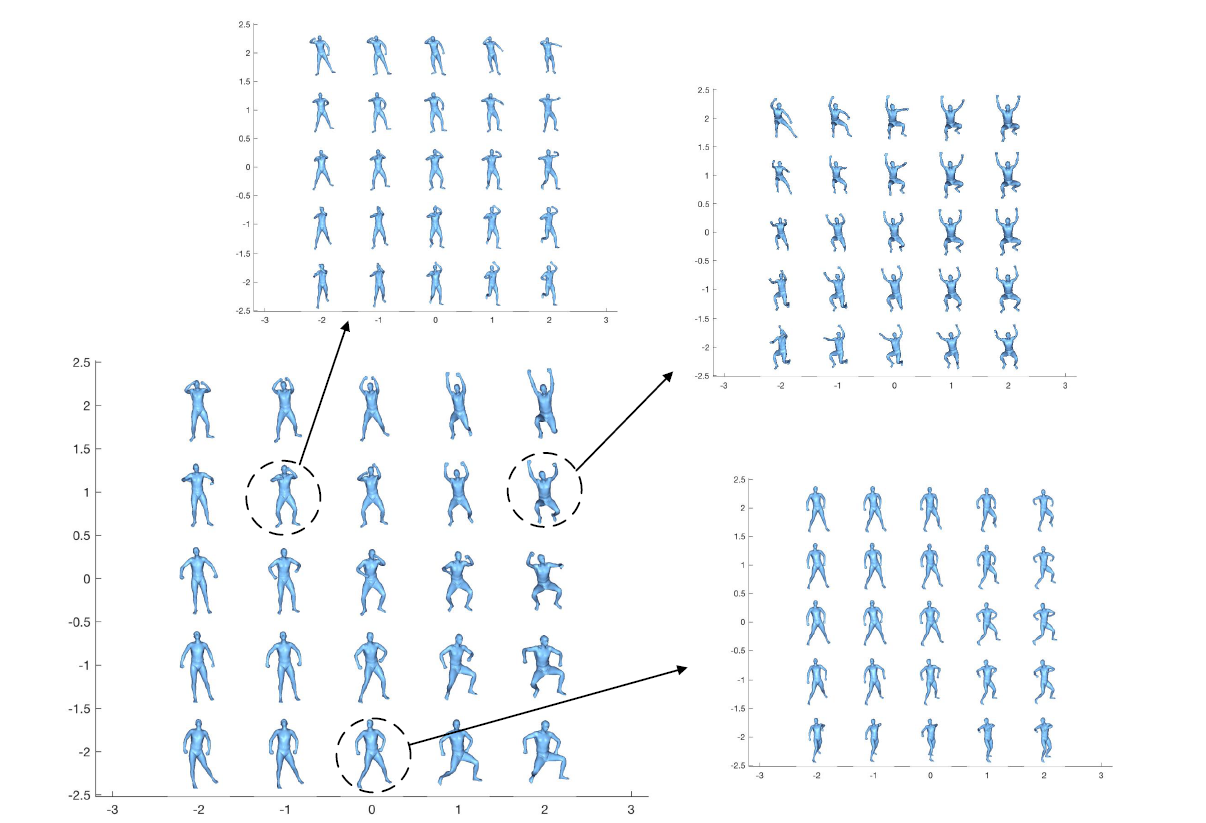 [Speaker Notes: 透過調整sigma_object的值，觀察mesh的變化]
Future work
It is desirable to develop a framework capable of handling shapes with different topologies as input.
Thank you for your listening!